Physics 1210/1310
Classical Mechanics
Kinematics, chapter 2-3
Kinematics: 
	Study of motion without consideration of the cause.


Two physical properties are of interest: 
				Velocity and Acceleration. 

They come in two forms: 	Average, Instantaneous.

What is the difference?
Model simplification: one-dimensional motion (say in x, not in y or z)
http://www.walter-fendt.de/html5/phen/
Learning to plot kinematic motion
Instant vs average velocity
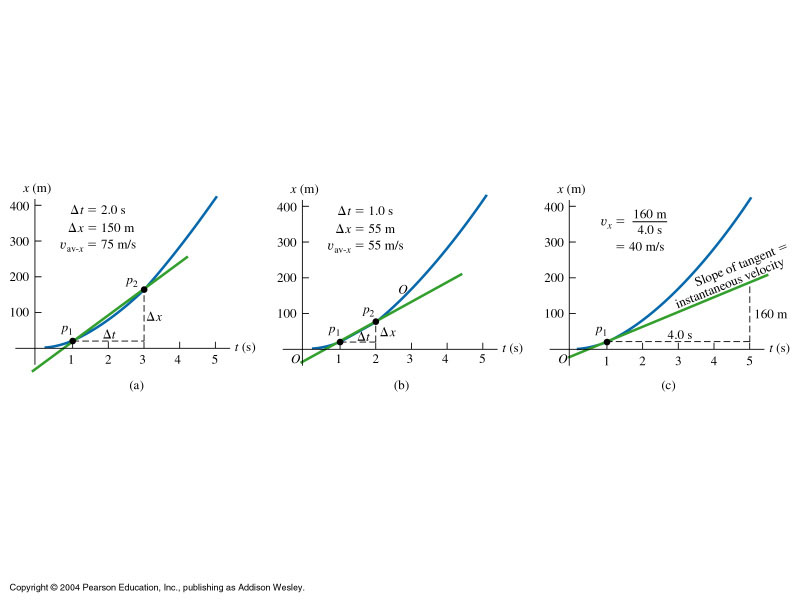 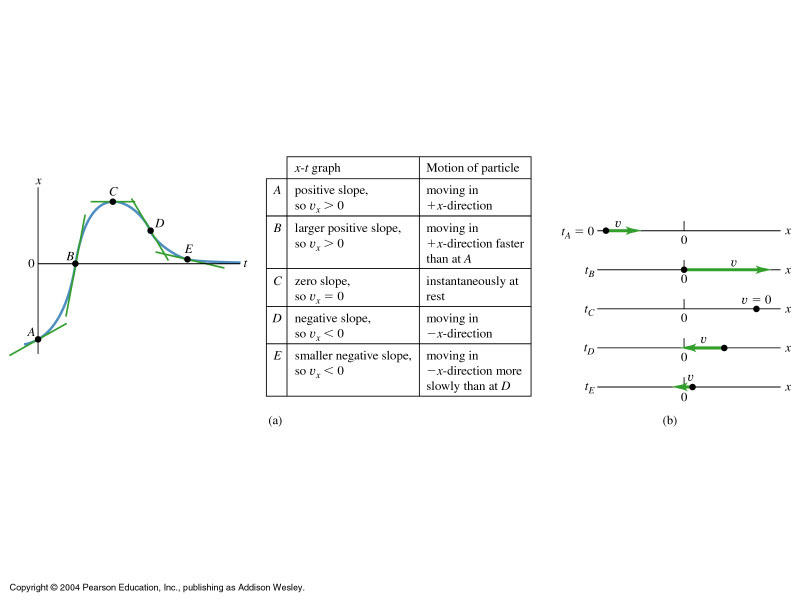 Velocity,avg	difference in position divided by time it takes to move
			  

Velocity,inst	incremental change in position divided by incremental 			time
Similarly

Acceleration, avg


Acceleration, inst
A car accelerating at a constant rate –
			predict and evaluate! 
					build groups!
http://www.walter-fendt.de/html5/phen/acceleration_en.htm
Predict: What will the x-t, v-t, and a-t graphs look like?
Sketch: What did the actual curves look like – be precise!
Evaluate: How was your graph wrong or not precise?
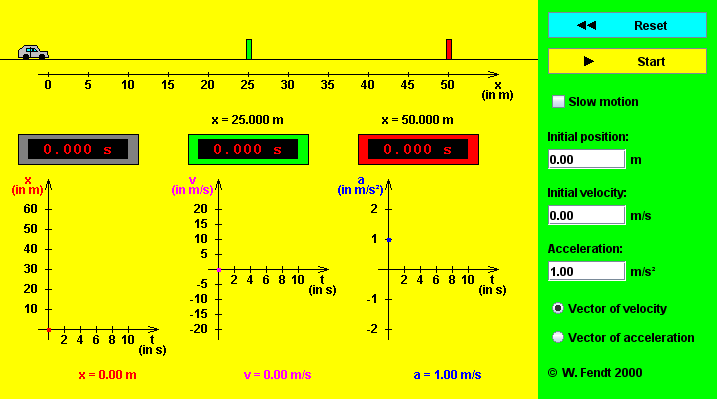 Predict: What will the x-t, v-t, and a-t graphs look like?
Sketch: What did the actual curves look like – be precise!
Evaluate: How was your graph wrong or not precise?
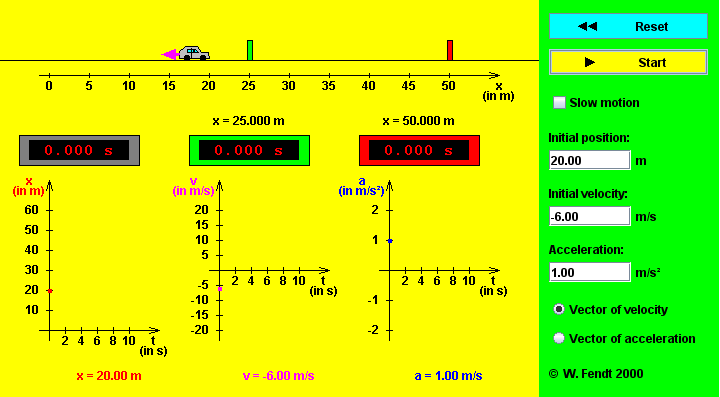 Master Equation 	1
A special but common case: Constant acceleration
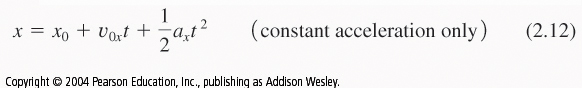 The final position of an object depends on:
Initial position 
	+ initial velocity * time moving
		+ half of constant acceleration 
		   * time moving squared

Dimensional analysis: Master Concept 1
Modify Master Equation to eliminate unknowns:
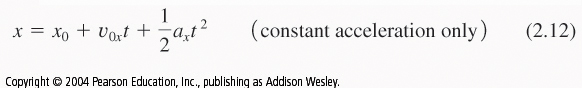 Master Equation
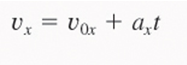 Actual positions unknown


Time during motion unknown


Value of acceleration unknown
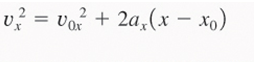 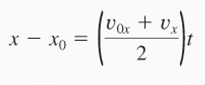 Strategy: If more than one unknown, find eqn which
	     solves for one of the unknowns then use
	     that value for finding second unknown.
Free Fall:
 Earth’s gravity provides approx. constant acceleration g ~ 9.8 [m/s2]
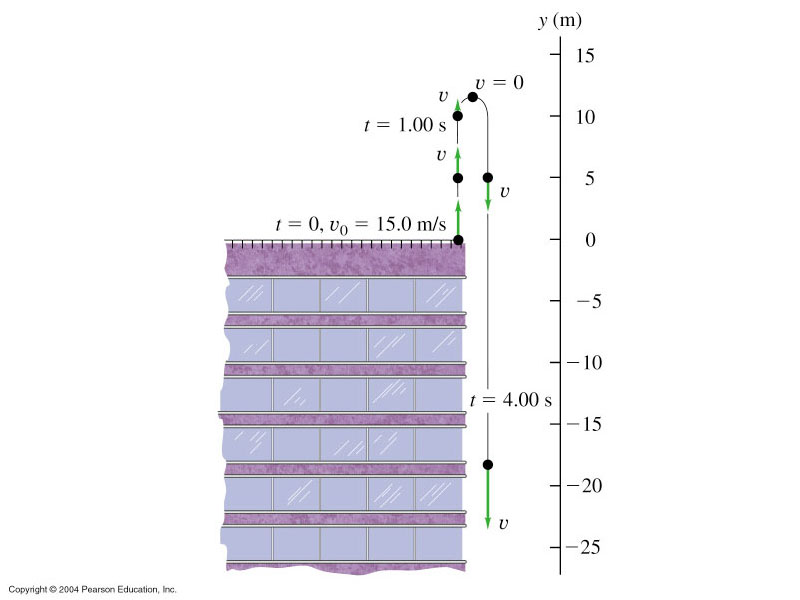 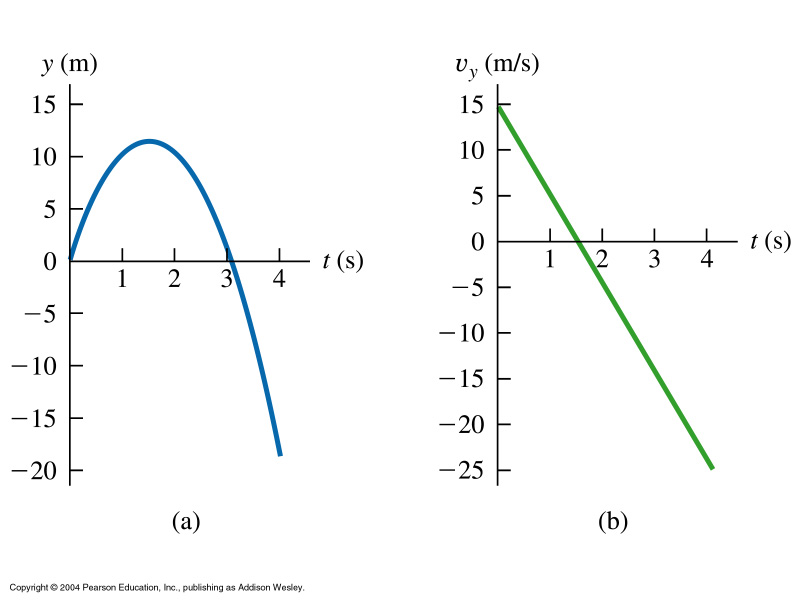 Build groups: Draw the y-t, v-t, and a-t graphs of the motion!
Note below: We consider only motion up and down (1d), no motion sideways
is allowed. So the figure on the left is slightly misleading because the trajectories 
up and down have been separated to show the motion better.
What are Vectors: Vector Arithmetic
Illustrating vector sums and vector differences:
http://www.walter-fendt.de/html5/men/vector3d_en.htm
Vector component applet
https://phet.colorado.edu/sims/vector-addition/vector-addition_en.html
Vector arithmetic
Build groups and draw: the vectors A = (4, -3) and B = (-6,8)
		          A + B    ,   A - B    ,    B – A





Groups calculate: magnitude and direction of the sum and difference vectors
A more realistic motion:
		Motion in 2d and 3d
Position, Velocity, Acceleration Vector:
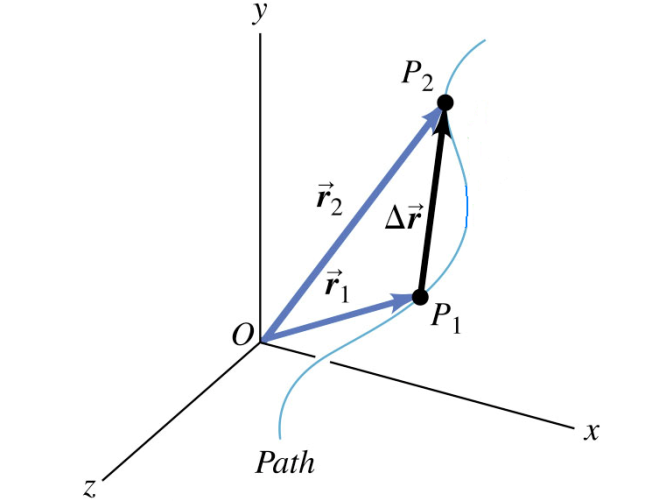 http://www.intmath.com/vectors/7-vectors-in-3d-space.php
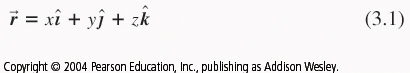 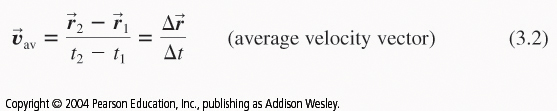 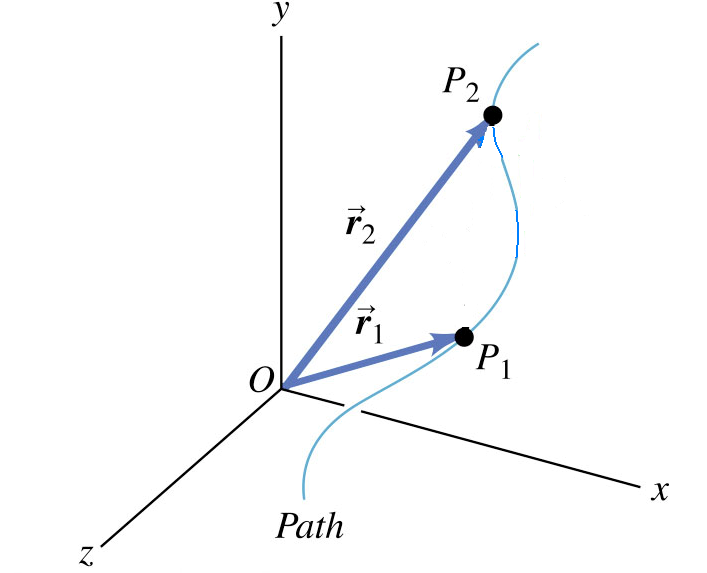 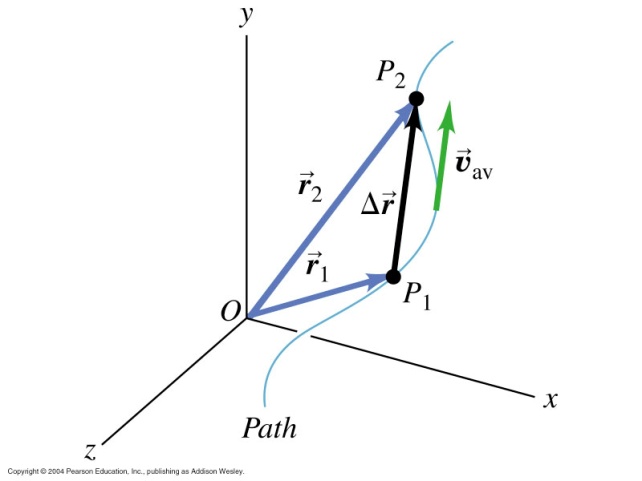 A more realistic motion:
		Motion in 2d and 3d
Position, Velocity, Acceleration Vector:
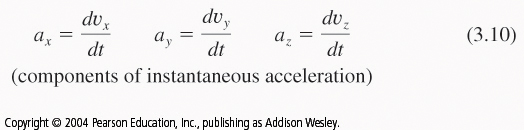 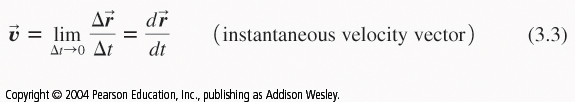 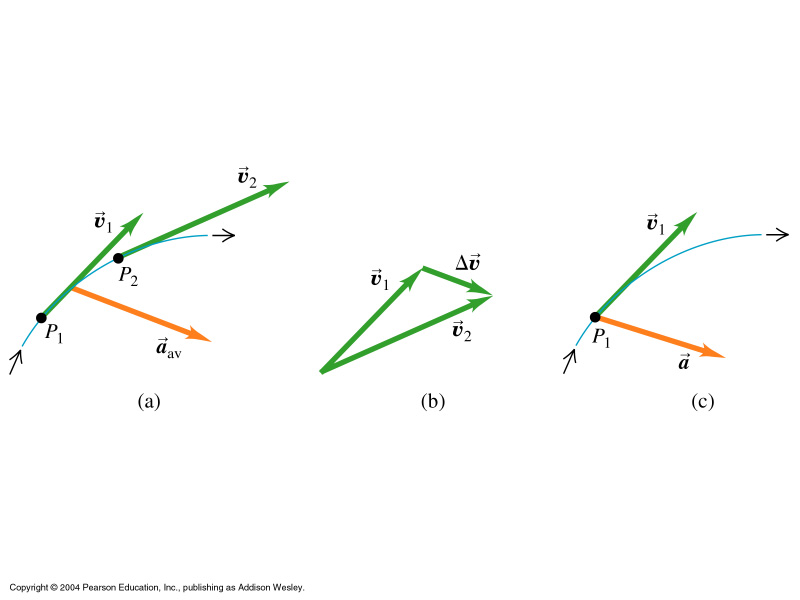 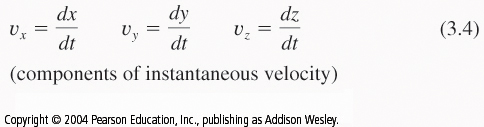 Concept of
parallel 
and
perpendicular
vector components
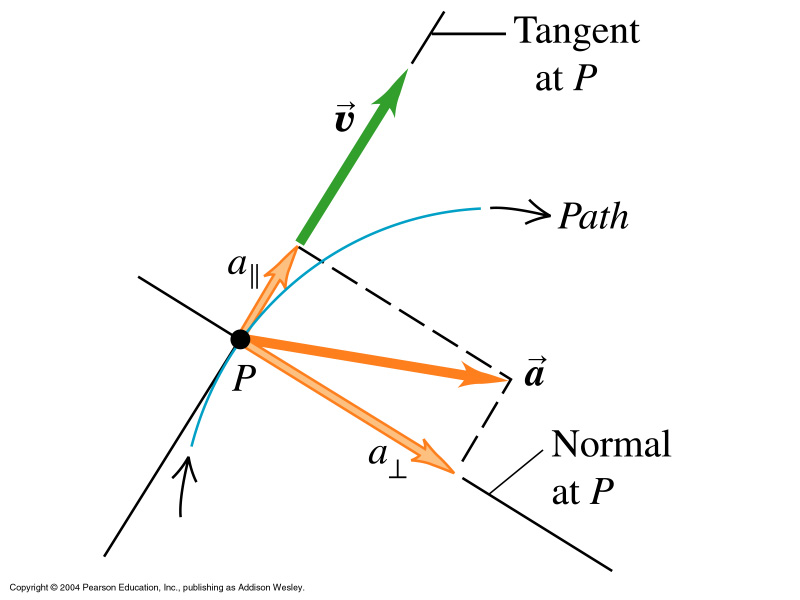 An example of 2d motion: Projectile Motion
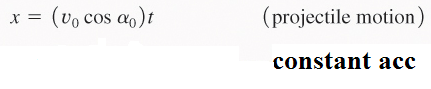 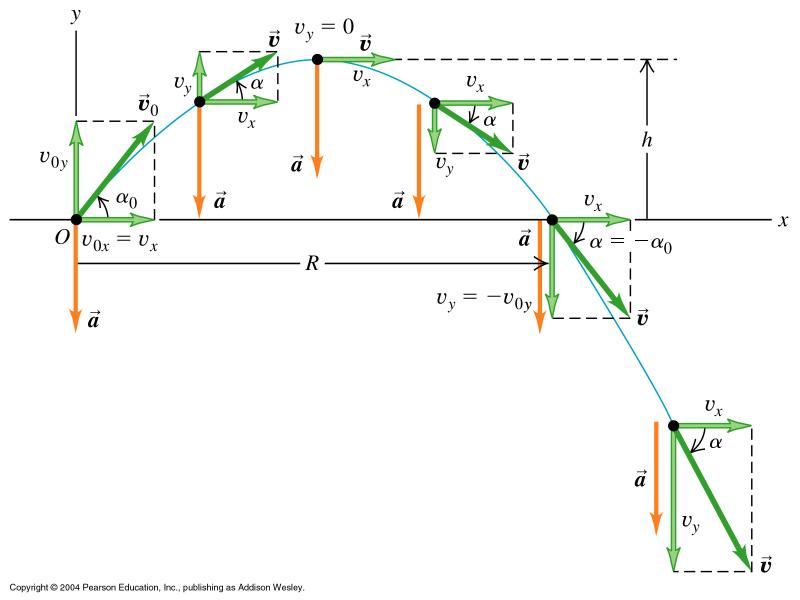 Master Eqn 2
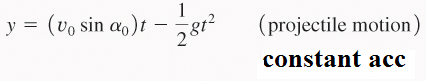 Master Eqn 3
Systematic evaluation of web applet: for angle of 70 degrees (check 20º)
	v0 = 	10	20          30	  50        100
	xmax 	6.6	26	59	164	655
	ymax 	4.5	18	40.5	113	450
	t	1.9	3.8	 5.8	  9.6	 19.2
https://phet.colorado.edu/sims/projectile-motion/projectile-motion_en.htmlhttp://www.physicsclassroom.com/Physics-Interactives/Vectors-and-Projectiles/Projectile-Simulator/Projectile-Simulator-Interactive
Projectile Motion:
				velocities
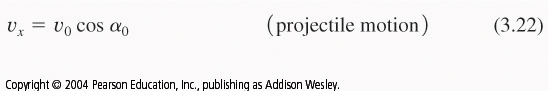 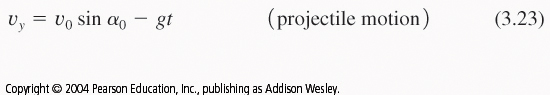 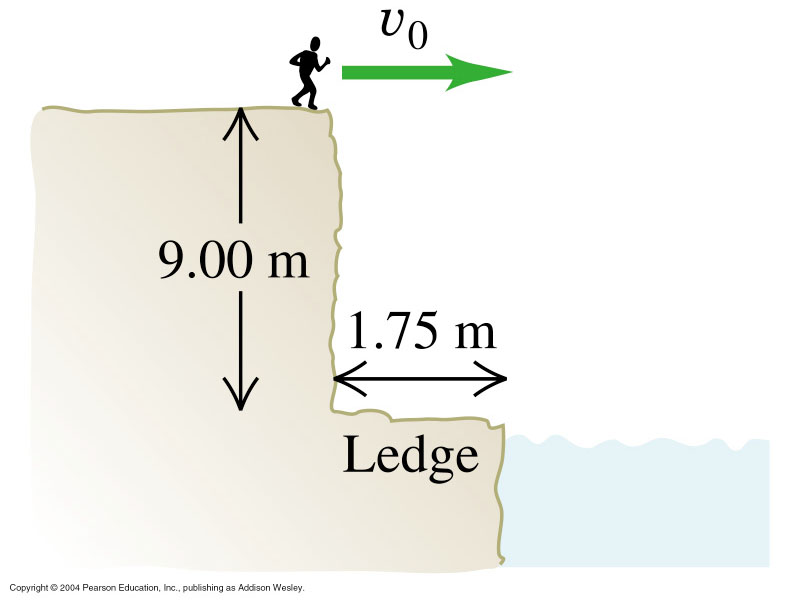 3.12

vmin to miss the ledge?
 
The motion contains components
In x and in y direction!
t = 1.36 s	find time to fall 9[m] (from rest)
xmin = 1.75 m	use ½ gt2 b/c v0=0, y0=0
v0min = 1.3 m/s	find velocity to travel in x at least 1.75[m]
		x = v0t = 1.75[m] = v0 1.36[s]
Group Task
What are the values t, xmin, and v0min?
Modify to: launch 30 degrees above the horizontal
Relative Motion:
Note: A stands for air, E for earth, P for plane
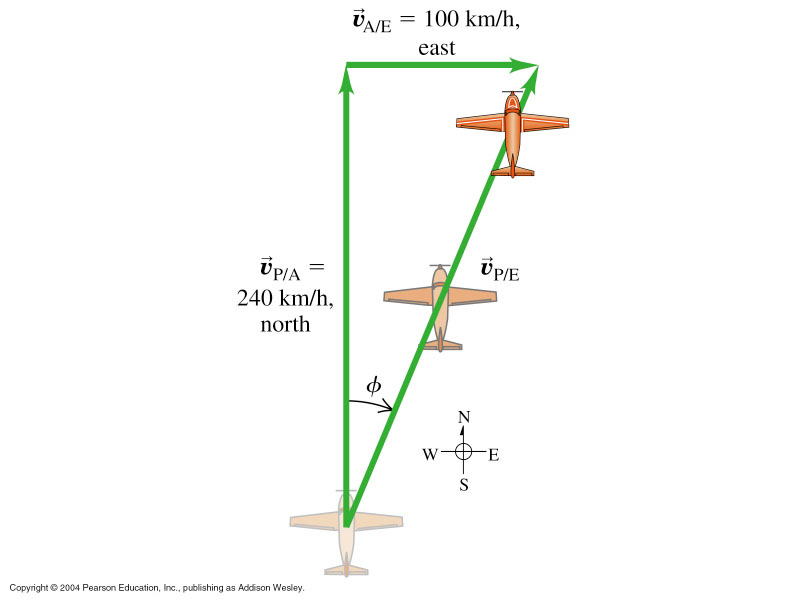 We find the resultant velocity vPE
from triangle analysis:  Pythagoras

= sqrt(vPA2 + vAE2) = 260[km/h]

We find the angle of deviation f from course
by first building tan(f) = vAE/vPA

Then we find f through applying arctan to
the data instead of tan.
f = arctan(100/240) = 23⁰ EofN
Wind adding to plane velocity
Triangles: sinf =  opp/hyp       arcsin yields angle f
		cosf = adj/hyp
		        tanf = opp/adj
Generalized Pythagoras: c2 = a2 + b2 
				          - 2ab cosf
For f =90 degrees cos is zero and the simple Pyth is restored
http://en.wikipedia.org/wiki/Trigonometric_function
Uniform Circular Motion
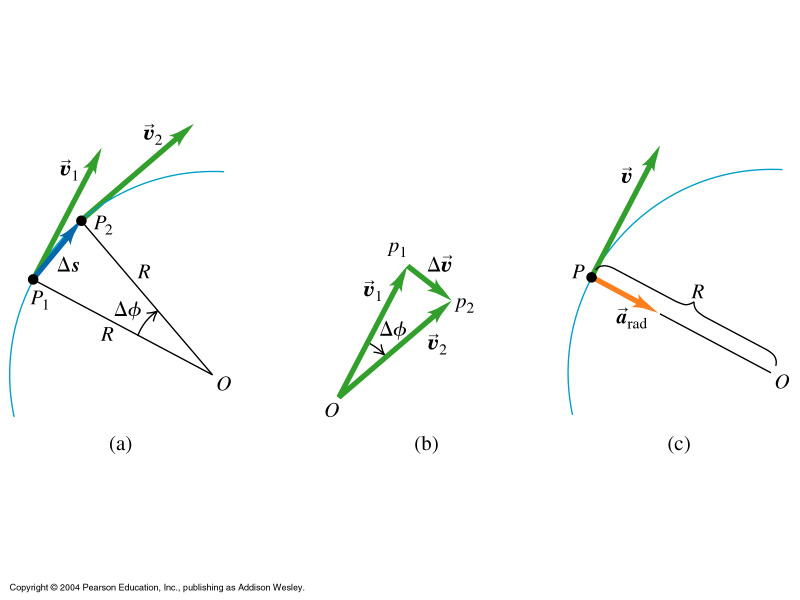 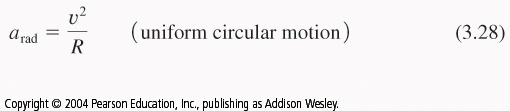 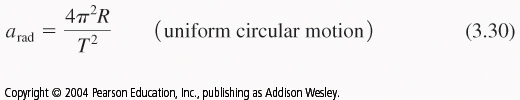 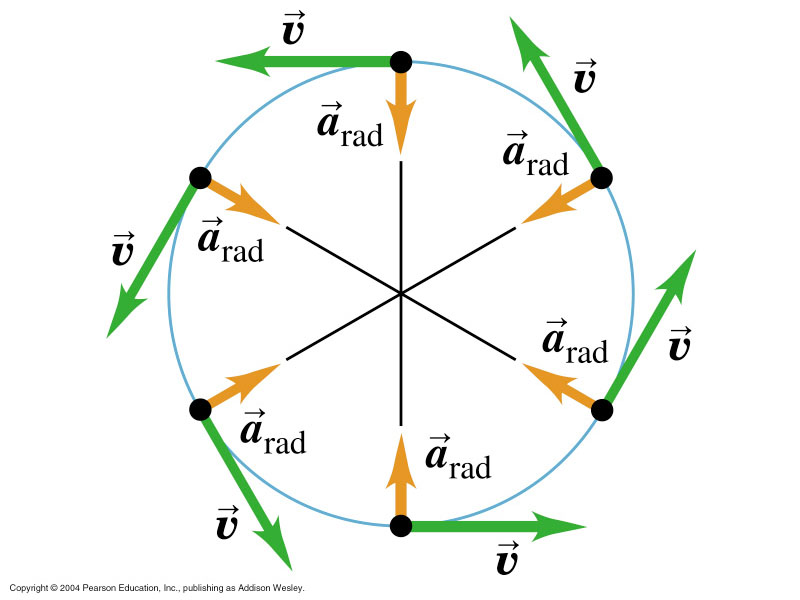 Non-uniform circular motion refers to motion where speed 
changes too (eg rollercoaster)
Then: arad as before 
              but now atan, too: 
              atan=dv/dt
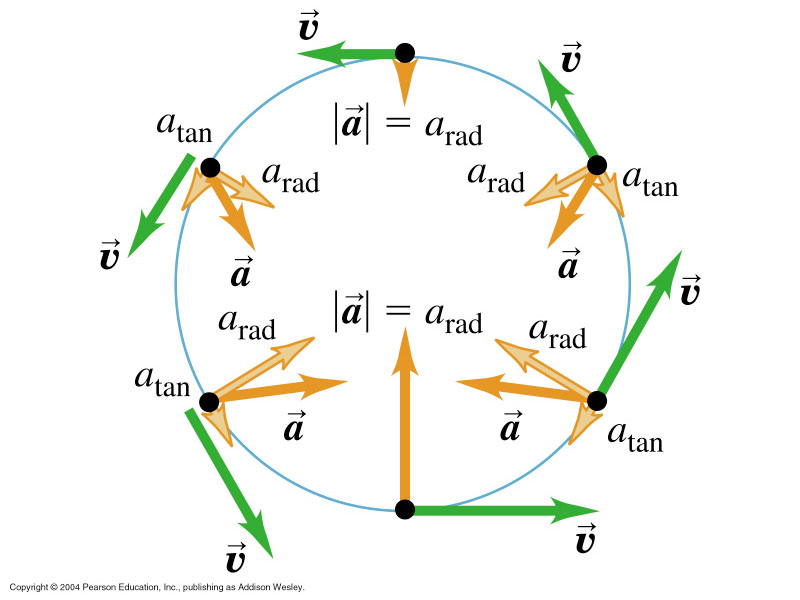